GAN vs DPM
Presenter : 盧德晏
Advisor : 丁建均   教授
Date : 04/25, 2023
Outline
Generative Adversary Network (GAN)
Ian Pouget-Abadie, Jean Mirza, Mehdi Xu, Bing Warde-Farley, David Ozair
   , Sherjil Courville, Aaron Bengio, and Yoshua. ”Generative adversarial nets,”
   proceedings of NIPS, 2014. pp. 2672–2680.
Yang Wang, “A mathematical introduction to generative adversarial nets,”  arXiv: 2009.00169 (2020)
Diffusion Probabilistic Models (DPM)
Jonathan Ho, Ajay Jain, and Pieter Abbeel, “Denoising diffusion probabilistic models,” arXiv Preprint arxiv:2006.11239 (2020)
Alex Nichol & Prafulla Dhariwal. “Improved denoising diffusion probabilistic models,” arXiv Preprint arxiv:2102.09672 (2021)
Prafula Dhariwal & Alex Nichol. “Diffusion Models Beat GANs on Image Synthesis., arXiv Preprint arxiv:2105.05233 (2021)
Rombach & Blattmann, et al. “High-Resolution Image Synthesis with Latent Diffusion Models,“ CVPR, 2022.
Generative Adversary Network (GAN)
Generative Adversary Network (GAN)
Generative Adversary Network (GAN):
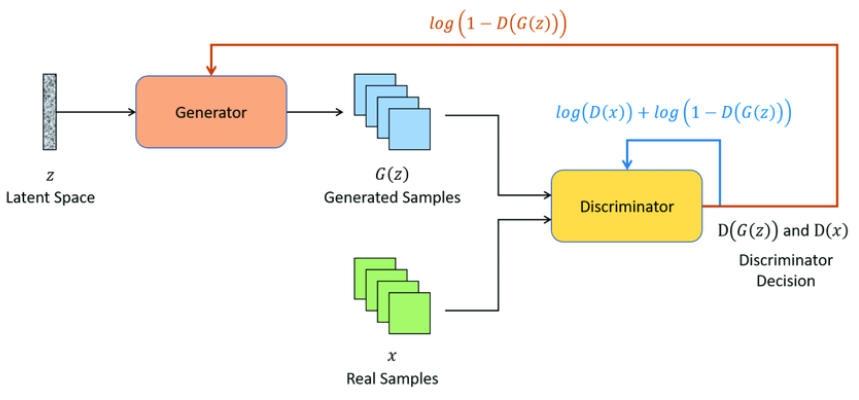 Generative Adversary Network
Generative Adversary Network
Generative Adversary Network
Generative Adversary Network
(1)
(2)
(3)
(4)
(5)
Generative Adversary Network
Generative Adversary Network
(1)
(2)
(3)
(4)
(5)
Generative Adversary Network
Some limitations for GAN :
Vanishing gradient issue due to which the generator training might fail
Model collapse where the generator might repeatedly create the same output
Failure to converge due to which the discriminator feedback can get less meaningful to the generator thus impacting its quality
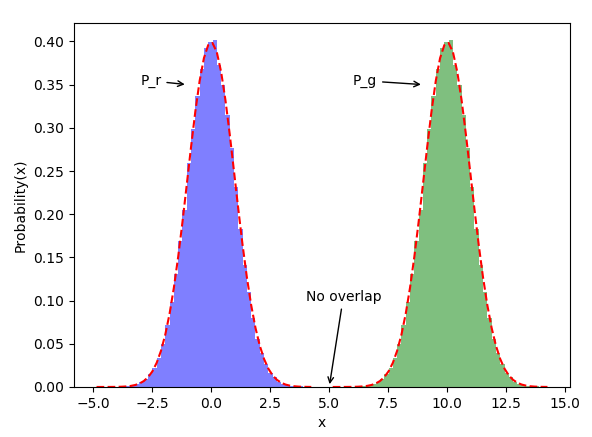 Vanishing gradient
[Speaker Notes: 具体原因可以解释如下：GAN采用的是对抗训练的方式，G的梯度更新来自D，所以G生成的好不好，得看D怎么说。具体就是G生成一个样本，交给D去评判，D会输出生成的假样本是真样本的概率（0-1），相当于告诉G生成的样本有多大的真实性，G就会根据这个反馈不断改善自己，提高D输出的概率值。但是如果某一次G生成的样本可能并不是很真实，但是D给出了正确的评价，或者是G生成的结果中一些特征得到了D的认可，这时候G就会认为我输出的正确的，那么接下来我就这样输出肯定D还会给出比较高的评价，实际上G生成的并不怎么样，但是他们两个就这样自我欺骗下去了，导致最终生成结果缺失一些信息，特征不全。
———————————————]
Diffusion Probabilistic Models (DPM)
Diffusion Probabilistic Models
Diffusion Probabilistic Models (DPM):
Noise
Noise
Noise
Noise
Forward diffusion
Reverse diffusion
denoise
denoise
denoise
denoise
Diffusion Probabilistic Models
Forward diffusion : add noise to the image
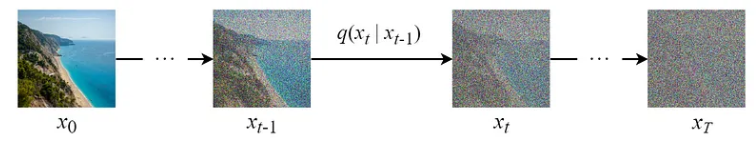 Distribution of the
noised images
Output
Diffusion Probabilistic Models
Diffusion Probabilistic Models
(1)
(2)
(3)
(4)
(5)
(6)
(7)
Diffusion Probabilistic Models
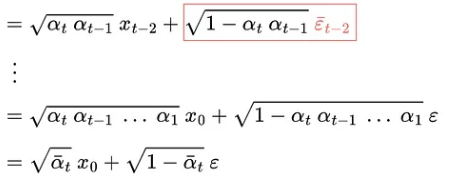 Diffusion Probabilistic Models
Reverse diffusion : remove noise from the image
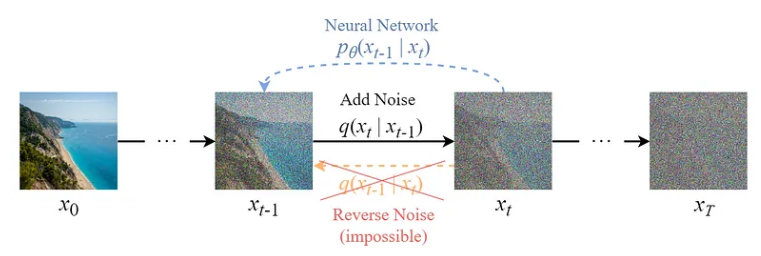 Diffusion Probabilistic Models
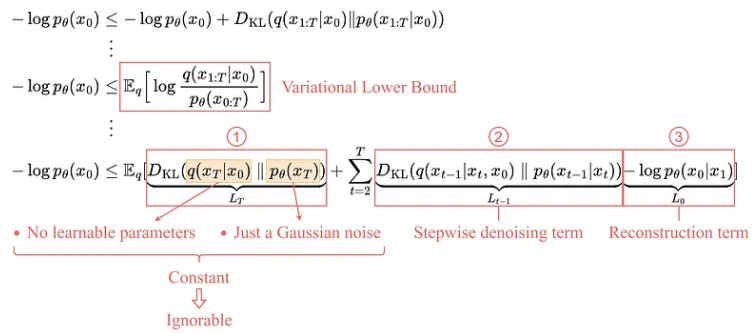 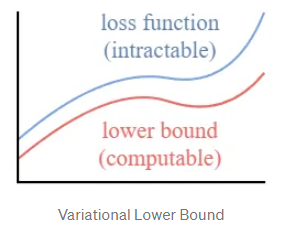 Diffusion Probabilistic Models
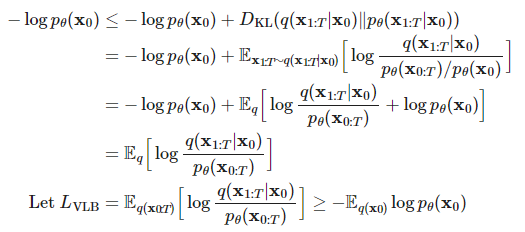 Diffusion Probabilistic Models
Instead of optimizing the intractable loss function itself, we can optimize the Variational Lower Bound (VLB).
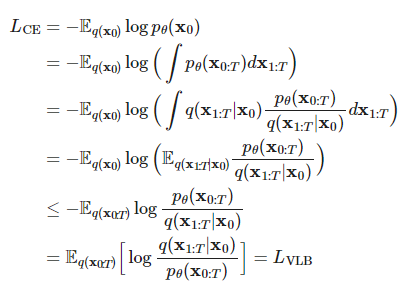 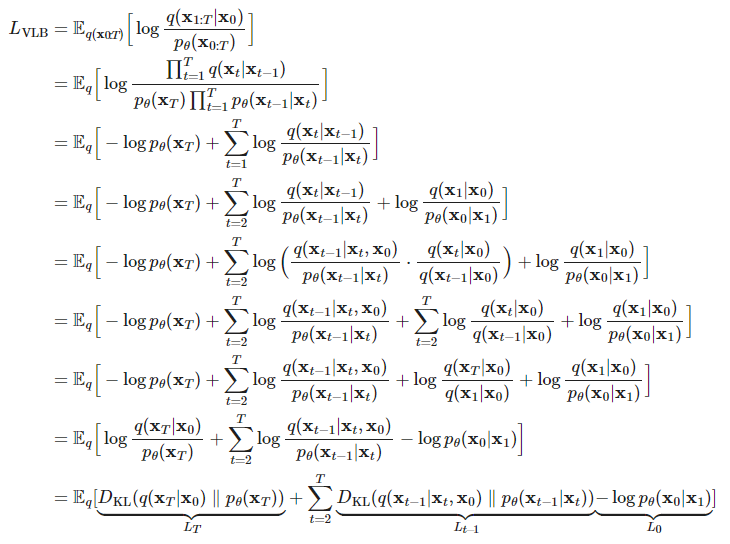 Jensen’s inequality
Diffusion Probabilistic Models
Diffusion Probabilistic Models
Use Bayes’ rule, we have
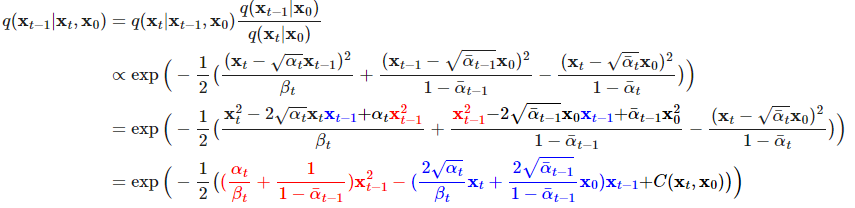 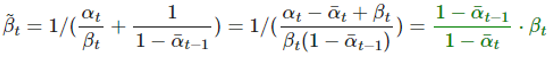 Variance :
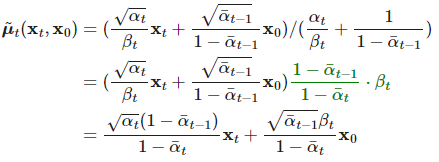 Mean :
Diffusion Probabilistic Models
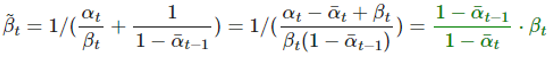 Variance :
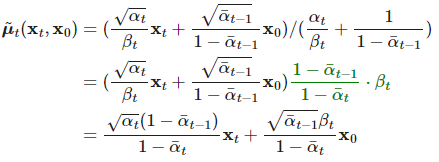 Mean :
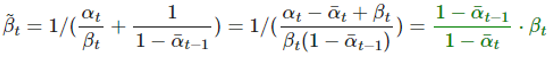 Diffusion Probabilistic Models
The comparison between the target mean and the approximated mean can be done using a mean squared error (MSE):
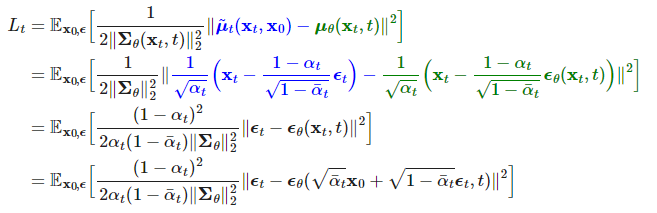 Diffusion Probabilistic Models
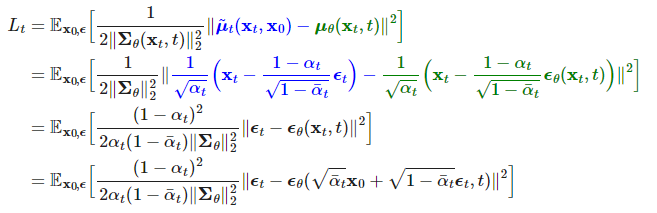 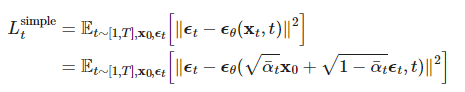 Diffusion Probabilistic Models
DPM application : image, audio , denoising, higher resolution image, but higher computation
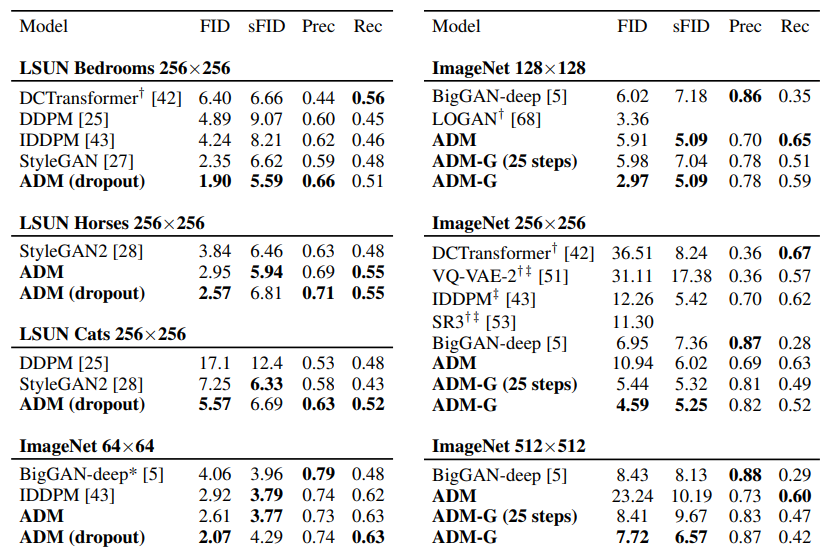 Thanks for Listening